Amplificador Operacional y S.C.R.
Área Académica: Licenciatura en Ingeniería Industrial


Profesor(a): Ing. Juan Carlos Fernández


Periodo: Agosto-Diciembre 2015
AMPLIFICADORES OPERACIONALES Y SCR
Resumen
Cuando el amplificador operacional se conecta con resistores y capacitores, se obtienen diversas configuraciones de circuitos amplificadores. Se describen y analizan varias formas de circuitos amplificadores útiles. Se observa la respuesta de estos circuitos en el dominio del tiempo asi como su respuesta cuando la fuente de entrada es una senoide en estado estable. Entre las ventajas de este amplificador esta la separación entre las terminales de entrada y salida, asi como una ganancia de potencia entre dichas terminales.
AMPLIFICADORES OPERACIONALES Y SCR
Abstract

When the operational amplifier is connected to resistors and capacitors, various configurations of amplifier circuits are obtained. They describe and analyzes various forms of useful amplifier circuits. The response of these circuits in the time domain as well as their response is observed when the input source is a sine wave at steady state. Among the advantages of this amplifier is the separation between the input and output terminals as well as a gain of power between these terminals.

Keywords: ELECTRONICS    OPERATIONAL AMPLIFIER  RESISTOR   CAPACITORS   CIRCUITS SOURCE  INPUT    OUTPUT
AMPLIFICADOR OPERACIONAL
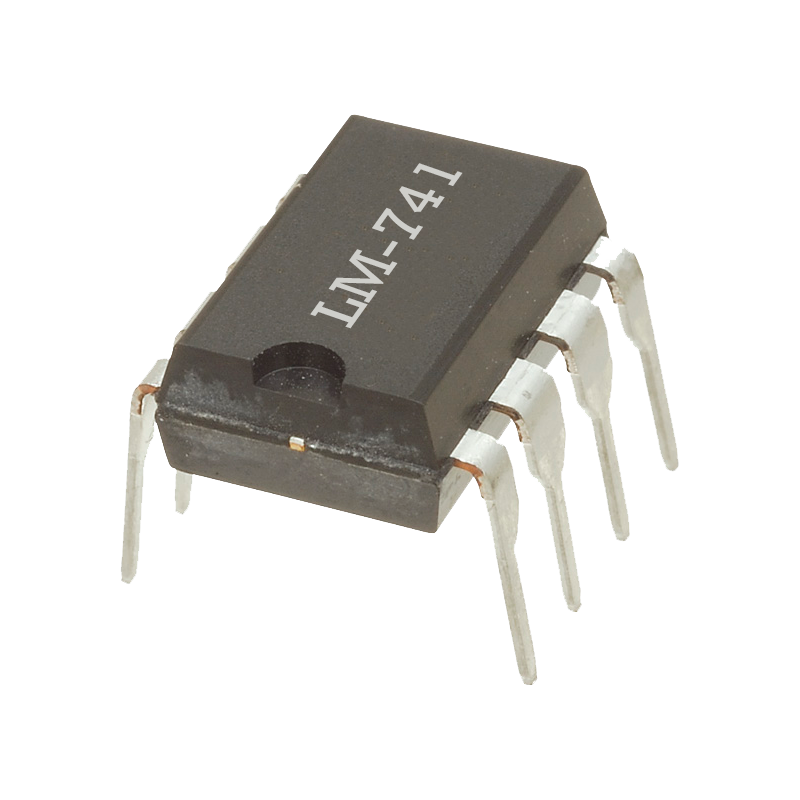 Es un elemento de circuito diseñado para emplearse con otros elementos de circuito y efectuar una operación especifica de procesamiento de señales.
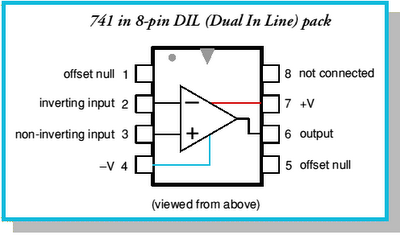 Amplificador con 8 terminales de conexión.
hispavila.com
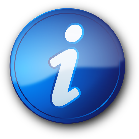 Las fuentes de poder se usan para polarizar al amplificador operacional.
No conviene incluir las fuentes de poder en los diagramas eléctricos, ya que tienden a dificultar su interpretación
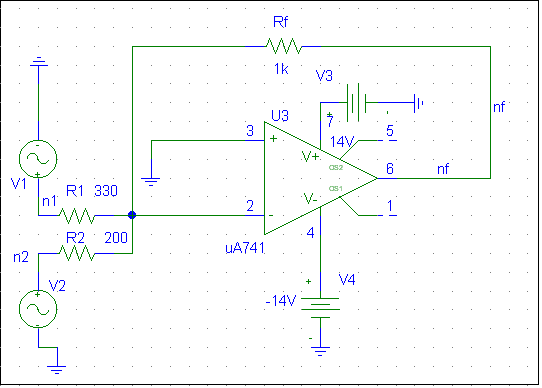 Lo mejor es simplemente evitar aplicar la LCK a la suma de corrientes que entran a un amplificador operacional cuando las fuentes de poder no aparecen en el diagrama.
hispavila.com
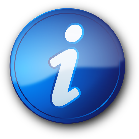 AMPLIFICADOR OPERACIONAL IDEAL
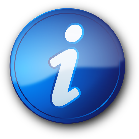 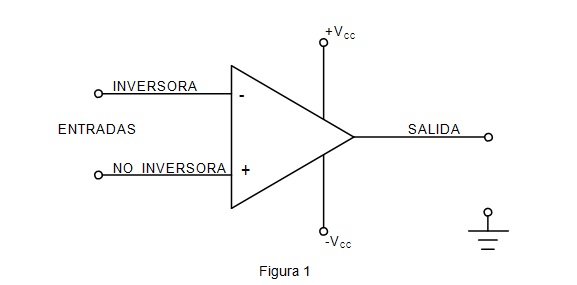 hispavila.com
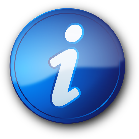 Análisis de nodos de circuitos con amplificadores
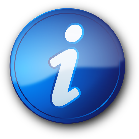 Análisis de nodos de circuitos con amplificadores
3.-Al aplicar la LCK en este nodo se agrega otra incognita a las ecuaciones de nodo. Si la corriente de salida del amplificador operacional no se va a determinar, no es necesario aplicar la LCK en el nodo de salida dek amplificador operacional
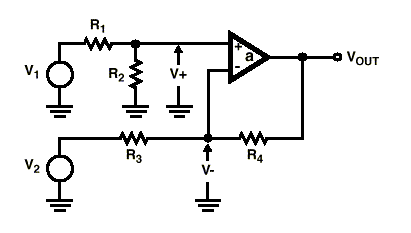 hispavila.com
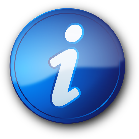 Diseño con amplificadores operacionales
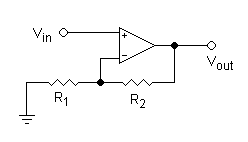 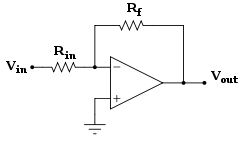 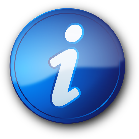 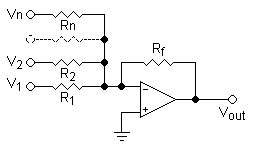 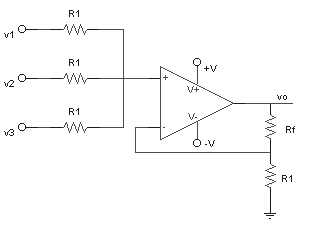 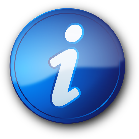 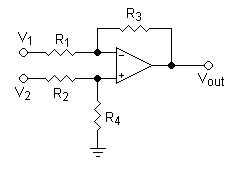 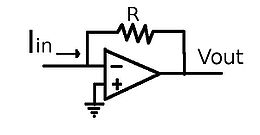 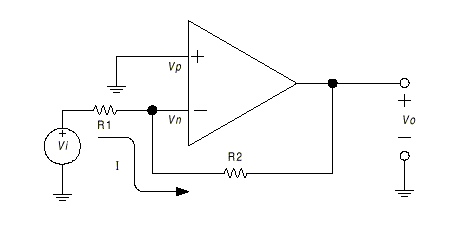 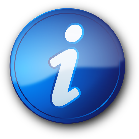 Referencias
Circuitos electricos 6ta edicion richard dorf , james A. Svoboda
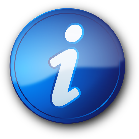